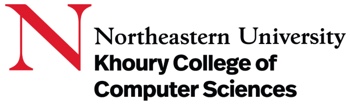 Normal Forms and Relational Schema Normalization
Copyright © 2011-2020 by Khoury College of Computer Sciences.
No Duplication or Distribution Without the Express Permission of Khoury.
Need for Normal Forms
Relational tables should follow a specific structure that eliminates (or at least reduced) several common anomalies in transaction processing databases when data in inserted, updated, or removed.
2
[Speaker Notes: Latex Editor: https://www.tutorialspoint.com/latex_equation_editor.htm
https://www.mathcha.io/editor
https://www.latex4technics.com/]
Normalization vs Design
Normalization is required when a database is not properly designed through data modeling.
The most common is the “spreadsheet design” approach that many (novice) database designers use: lump all data into a single table like a spreadsheet.
A database that suffers from Spreadsheet Syndrome is subject to numerous data redundancies, data anomalies, and is generally inefficient.
3
Do All Databases Need to be Normalized?
Short answer: generally no…
When a database follows object-oriented design principles it is almost always in BCNF.
If the database starts out as a single (or a few) tables, then the cure for Spreadsheet Syndrome is normalization.
4
Approaches to Database Design
Top-Down Approach: Start with a conceptual model based on grouping attributes into their natural entities.
Bottom-Up Approach: Define tables and their relations and then move attributes between tables until normalized.
Brute-Force Approach: Put all attributes into a single table and keep breaking tables apart until all are in at least BCNF.
✓
✘
✘
5
Which Normal Form is needed?
Generally BCNF (a stronger version of 3NF) is sufficient.
Well designed conceptual models are generally in BCNF.
6
How do I normalize my database?
You can start normalizing a database by:
Inspection of the tables
Determining functional dependencies and applying normalization algorithms
Approach (1) is generally “easier” and less theoretic but might sometimes miss a dependency.
Bottom line: getting a database into normal form is not that hard and is “common sense”.
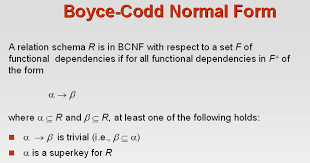 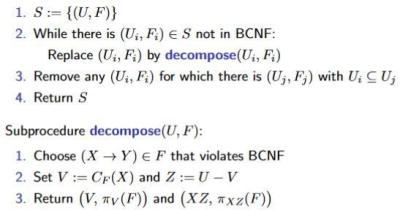 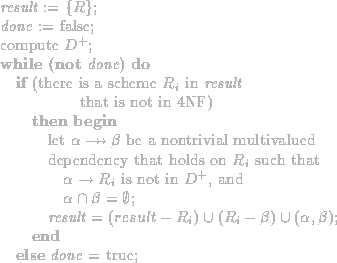 7
Normalization Strategies
Start with a single table, determine functional dependencies, and decompose tables until all tables are in BCNF.and/or
Define at a set of tables as best as possible and ensure that each is at least in BCNF. Decompose tables as required until all are in BCNF.
8
Do all databases need to be normalized and be in at least BCNF?
Absolutely not…
Some database are on purpose not normalized because normalization increases the number of tables and increases joins.
Joins are “costly”, i.e., they require memory and compute time and can be “slow”.
9
Which databases should be normalized?
Transactional databases, e.g., those that are updated frequently and hold customer data, should be normalized to avoid certain anomalies.
Analytical databases are generally denormalized to increase retrieval speed, but that comes at the price of updates being slow. However, analytical databases are not updated in “real time” but rather periodically, e.g., daily, weekly, monthly.
Yes
No
10
What about those anomalies?
A database that is not normalized can exhibit certain anomalies when updated, e.g., rows are inserted, deleted, or changed in a table.
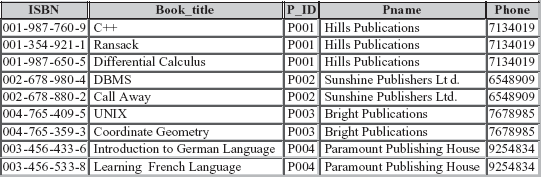 11
Examples of Potential Anomalies
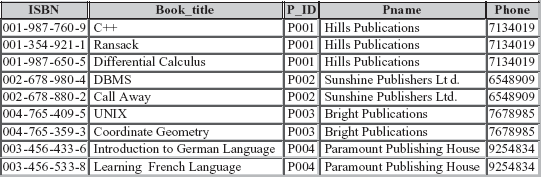 What if you need to add a publisher that has not yet published a book or whose book you do not carry?
What if you remove a book but it’s the only book by some publisher?
What if a publisher’s information is updated but not in all places where that publisher appears?
12
Before we start normalizing…
Normalization is a part of relational theory and was first proposed by E. F. Codd in 1970.
The process of normalization assumes that each relation (table) has a primary key. 
A table without a primary key is not considered to be in first normal form.
Primary keys may be atomic or compound (composed of several attributes).
13
Normal Forms in Plain English…
“The key, the whole key, and nothing but the key, so help me Codd.”
“The key”
(1NF): tables may not contain repeating groups, which prevent a table from having a primary key
“the whole key”
(2NF): every attribute must depend on the entire primary key
“and nothing but the key,”
(3NF): no dependencies on non-key attributes
14
Normal Forms are Progressive
Normal forms are progressive, and a higher normal form includes the requirements of a lower normal form.
For example, for a relation (table) to be in 3NF, it must be in 2NF, and to be in 2NF it must be in 1NF.
You cannot have a relation in 3NF unless it is also in 1NF and 2NF.
So, start with the lowest normal form and work upwards.
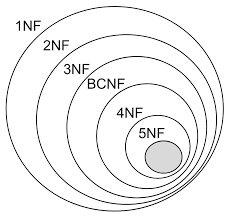 15
First Normal Form
This table is in 1NF, if:
every attribute is atomic, i.e., no multi-valued attributes
there are no repeating groups
eid
name
college
4009
3002
8883
9994
9973
7472
8872
3311
Durant
Gatterbauer
Pflueger
Spitulnik
Beauchamp
Shah
Vitek
Offenhuber
Khoury
Khoury
COE, CPS
Bouve, Khoury
CSSH
Khoury
COS, Khoury
CSSH
eid
name
college
eid
4009
3002
8883
9994
9973
7472
8872
3311
Durant
Gatterbauer
Pflueger
Spitulnik
Beauchamp
Shah
Vitek
Offenhuber
Khoury
Khoury
COE
CPS
Bouve
Khoury
CSSH
Khoury
COS
Khoury
CSSH
4009
3002
8883
8883
9994
9994
9973
7472
8872
8872
3311
16
Decomposition is at the heart of normalization
Normalizing a database means that tables are successively decomposed until all tables are in a desirable normal form at least in BCNF.
Normalization is there a recursive process.
During decomposition of a relation R, into relations R1,R2, …,Rn it must be ensured that each attribute Ai ∈  R must be in at least one relation schema Ri  so that no attributes are lost:

Formally,
Attribute preservation property of decomposition.
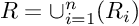 17
[Speaker Notes: R = \cup _{i=1} ^{n}(R _i)]
Rules for Decomposition
For small databases, it may be possible for a database designer to decompose a relation schema through inspection. 
For large, complex database schemas, a direct decomposition is difficult as there can be multiple ways in which a relational schema can be decomposed. 
To determine whether a relation schema should be decomposed, and which relation schema may be better than another, a formal methodology is needed. 

Normal forms provide the guidelines and function dependencies provide the method by which to decompose.
18
Functional Dependencies
Functional dependencies (FD) are integrity constraints based on the concept of keys.
Definition: Let X and Y be two arbitrary subsets of attributes of a relation schema R. An instance r of R satisfies the functional dependency X → Y, if and only if for any two tuples t1,t2 ∈ r  ∧  t1[X] = t2[X], it must be true that t1[Y] = t2[Y]. 

More simply Y is functionally dependent on X, if and only if each value of X in r is associated with it precisely one value of Y.
19
Primary Key vs Superkeys
The definition of FD does not require the set X to be minimal; the minimality condition must be satisfied only for X to be a primary key.
Definition: If X → Y holds on R, then X represents a primary key if X is minimal and Y represents the set of all other attributes in the relation.
Definition: X is a superkey of R, if there exists some subset Z ⊂ X s.t. Z → Y.
20
Identifying Functional Dependencies
What is the primary key?
What are the functional dependencies?
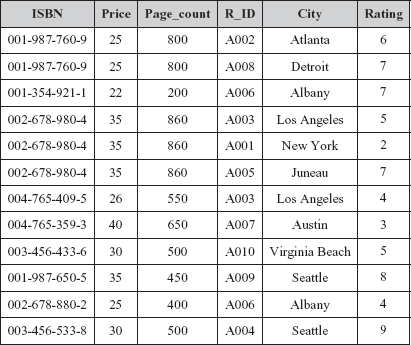 21
[Speaker Notes: In this relation, the attribute Price is functionally dependent on the attribute ISBN (ISBN → Price), as tuples having same value for the ISBN have the same value for the Price. For example, the tuples having ISBN 001-987-760-9 have the same value 25 for Price. Similarly, the tuples having ISBN 002-678-980-4 have the same value 35 for Price. 

Other FDs such as ISBN → Page_count, Page_count → Price, R_ID → City are also satisfied. 

In addition, one more functional dependency {ISBN,R_ID} → Rating is also satisfied. That is, the attribute Rating is functionally dependent on composite attribute {ISBN,R_ID}.

The image above is from Pearson ITL India “Introduction to Database Systems”, chapter 6.]
What does an FD mean?
An FD must hold for all possible and valid instances r of a relation R, regardless whether those instances are already present in R.
For example, in the table on the previous slide, the FD Page_count → Price holds but it is to be expected that there are books with the same page count that have different prices.
So, the FD should not be included in the set of valid functional dependencies of R.
22
Depicting Functional Dependencies
Some database designers prefer to use functional dependency diagrams.
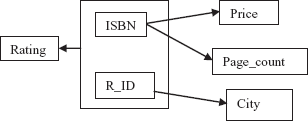 23
[Speaker Notes: The image above is from Pearson ITL India “Introduction to Database Systems”, chapter 6.]
Minimal Functional Dependencies
The functional dependencies hold:
To reduce complexity of constraint checking we need FD’⊂ FD, s.t. all functional dependencies that hold in FD also hold in FD’.
ISBN → Price
ISBN → Page_count
R_ID → City
{R_ID, ISBN} → City         
{R_ID, ISBN} → {City, Rating}         
{R_ID, ISBN} → ISBN         
{R_ID, ISBN} → {R_ID, ISBN, City, Rating}
24
Trivial Dependencies
A functional dependency is said to be trivial if it is satisfied by all relations. 
For example, ISBN → ISBN and {R_ID, ISBN} → ISBN are trivial dependencies.
All functional dependencies that are not trivial are non-trivial.
Definition: A function dependency A → B is trivial, if and only if B ⊆ A.
25
Armstrong’s Axioms and Rules
Armstrong’s Axioms
Reflexivity Rule: If B ⊆ A, then A → B holds.
Augmentation Rule: If A → B, then AC → BC holds.
Transitivity Rule: If both A → B and B → C, then A → C holds.
Rules Derived from Axioms
Decomposition Rule: If A → BC, then A → B and A → C  holds.
Union Rule: If A → B and A → C holds, then A → BC holds.
Pseudotransitivity Rule: If both A → B and BC → D holds, then AC → D holds.
26
Definition: 1NF
Definition: A relation R is in 1NF if all attributes of R are single valued.
While multi-valued attributes are allowed in an object-oriented conceptual model, they should be avoided in a logical model.

Many modern non-relational databases support multi-valued attributes and therefore should not be “normalized” out in the conceptual model.

While relational databases can support multi-valued attributes through separated text (e.g., valueA, valueB), they should be avoided as substring search is expense.
27
Definition: 2NF
Definition: A relation R is in 2NF if it is in 1NF and if all non-prime attributes of R are fully functionally dependent in the primary key.
An attribute Y of a relation schema R is fully functional dependent on attribute X (X → Y), if there ∄A : A⊂ X such that A → Y. 
This means that if you remove any attribute from X that it can no longer uniquely determine Y. 
Likewise, a dependency X → Y is a partial dependency if {∃A : A ⊂ X  ∧ A → Y}.
28
Example: 2NF Decomposition
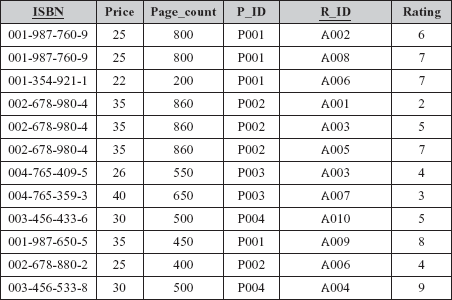 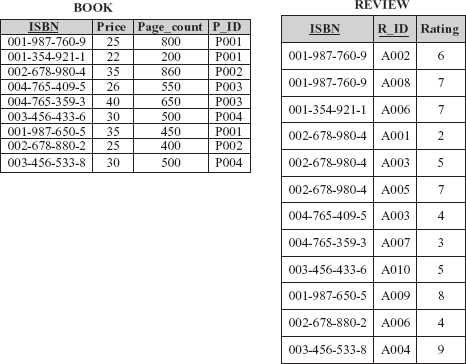 BOOK{ISBN,Price, Page_count, P_ID}   
REVIEW {ISBN,R_ID, Rating}
Neither BOOK nor REVIEW contain any partial dependencies. Each of the non-prime attributes of each relation is fully functional dependent on their primary keys ISBN and (ISBN, R_ID).
29
[Speaker Notes: While normalizing the relation schemas, sometimes, it is required to introduce artificial key (also known as surrogate key) in some decomposed relations. It is used when a primary key is not available or inapplicable.]
Definition: BCNF
Definition: A relation R is in BCNF if it is in 2NF and if and only if for every functional dependency F: X → Y, where X is a subset of attributes of R at least one the following is true: 

X → Y is a trivial functional dependency, i.e., Y ⊆ X
X is a superkey for R
In simple terms, BCNF means, that for a dependency X → Y, X cannot be a non-prime attribute, if Y is a prime attribute.
30
Example: BCNF Decomposition
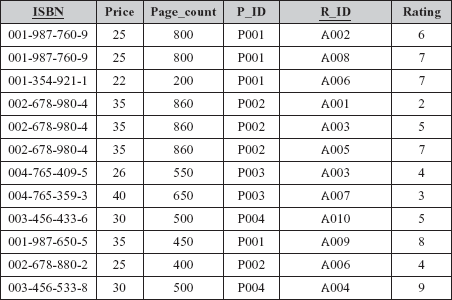 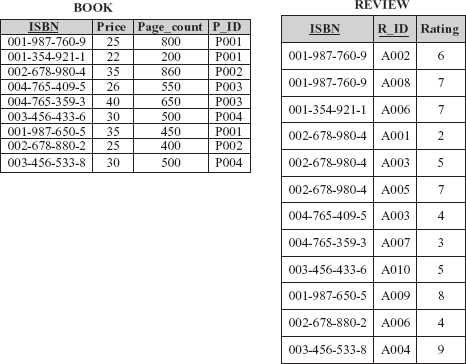 BOOK{ISBN,Price, Page_count, P_ID}   
REVIEW {ISBN,R_ID, Rating}
Neither BOOK nor REVIEW contain any partial dependencies. Each of the non-prime attributes of each relation is fully functional dependent on their primary keys ISBN and (ISBN, R_ID).
31
[Speaker Notes: While normalizing the relation schemas, sometimes, it is required to introduce artificial key (also known as surrogate key) in some decomposed relations. It is used when a primary key is not available or inapplicable.]
Evaluating a Table
What is the primary key?
What are the functional dependencies?
In which normal form is the above table?
Can it be further normalized?
32
[Speaker Notes: In the table above student_id, subject together form the primary key, because using student_id and subject, we can find all the columns of the table.
One more important point to note here is, one professor teaches only one subject, but one subject may have two different professors.
Hence, there is a dependency between subject and professor here, where subject depends on the professor name.
This table satisfies the 1st Normal form because all the values are atomic, column names are unique and all the values stored in a particular column are of same domain.
This table also satisfies the 2nd Normal Form as their is no Partial Dependency.
And, there is no Transitive Dependency, hence the table also satisfies the 3rd Normal Form.
But this table is not in Boyce-Codd Normal Form. In the table above, student_id, subject form primary key, which means subject column is a prime attribute.
But, there is one more dependency, professor → subject.
And while subject is a prime attribute, professor is a non-prime attribute, which is not allowed by BCNF.]
Evaluating Normal Forms
What is the highest normal form of the relation R(A, B, C, D, E) with a set of functional dependencies as follows?
{ B → E , BC → D, AC → BE }
33
[Speaker Notes: Explanation:
Step-1: As we can see, (AC)+ ={A, C, B, E, D} but none of its subset can determine all attribute of relation, So AC will be candidate key. A or C can’t be derived from any other attribute of the relation, so there will be only 1 candidate key {AC}.
Step-2: Prime attributes are those attribute which are part of candidate key {A, C} in this example and others will be non-prime {B, D, E} in this example.
Step-3: The relation R is in 1st normal form as a relational DBMS does not allow multi-valued or composite attribute.
The relation is in 2nd normal form because BC->D is in 2nd normal form (BC is not a proper subset of candidate key AC) and AC->BE is in 2nd normal form (AC is candidate key) and B->E is in 2nd normal form (B is not a proper subset of candidate key AC).
The relation is not in 3rd normal form because in BC->D (neither BC is a super key nor D is a prime attribute) and in B->E (neither B is a super key nor E is a prime attribute) but to satisfy 3rd normal for, either LHS of an FD should be super key or RHS should be prime attribute. So the highest normal form of relation will be 2nd Normal form.
Note –A prime attribute cannot be transitively dependent on a key in BCNF relation.]
Another BCNF Example
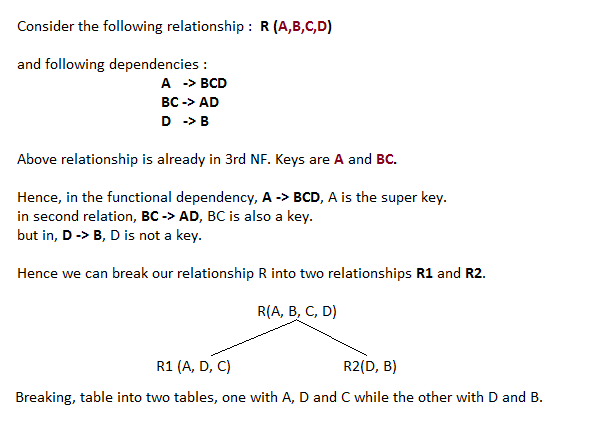 From https://www.studytonight.com/dbms/boyce-codd-normal-form.php
34
Intractability of BCNF Verification
Determining whether a database schema that is in 3NF is also in BCNF was shown to be NP-Complete by Beeri and Bernstein (1979).
Beeri, C., & Bernstein, P. A. (1979). Computational problems related to the design of normal form relational schemas. ACM Transactions on Database Systems (TODS), 4(1), 30-59.
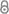 35
History
In Date (2005), Chris Date states that “since that definition predated Boyce and Codd's own definition by some three years, it seems to me that BCNF ought by rights to be called Heath Normal Form.”
Perhaps this is, once again, Stigler's law of eponymy in action. Just think about Bayes’ Theorem which should really be called the Price-Bayes Theorem.
Codd, E. F. (2002). A relational model of data for large shared data banks. In Software pioneers (pp. 263-294). Springer, Berlin, Heidelberg.
Codd, E. F. (1975). Recent Investigations in Relational Data Base Systems.
Heath, I. J. (1971, November). Unacceptable file operations in a relational data base. In Proceedings of the 1971 ACM SIGFIDET (now SIGMOD) Workshop on Data Description, Access and Control (pp. 19-33).
Date, C. (2005). Database in depth: relational theory for practitioners. " O'Reilly Media, Inc.".
36
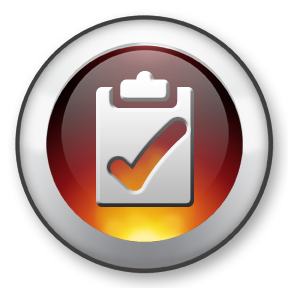 Summary, Review, & Questions…
37